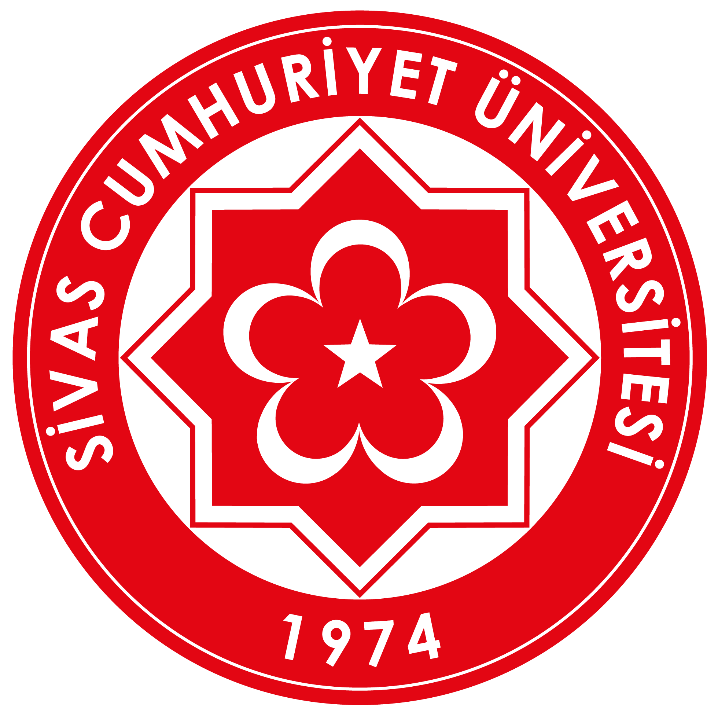 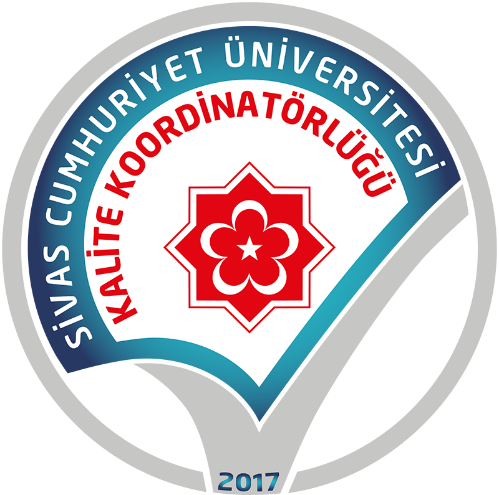 https://qr.cumhuriyet.edu.tr/4ekmks
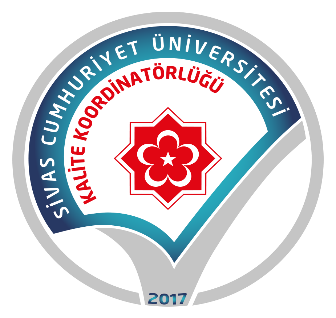 ARAŞTIRMAVEGELİŞTİRME
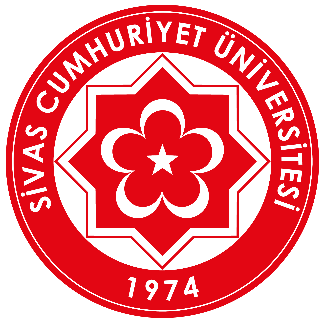 https://qr.cumhuriyet.edu.tr/4ekmks
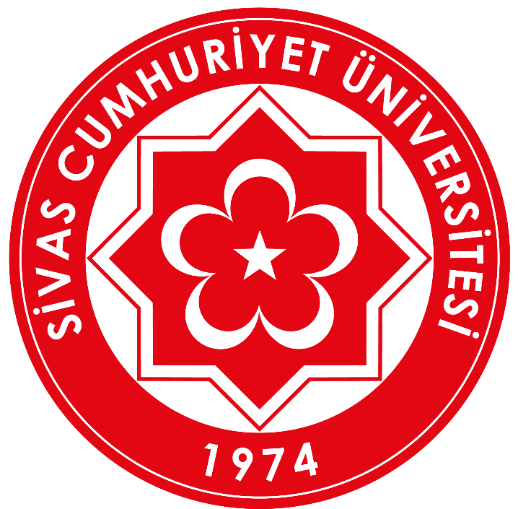 TOPLANTIYA KATILIMINIZ İÇİN TEŞEKKÜR EDERİZ.


KALİTE KOORDİNATÖRLÜĞÜ
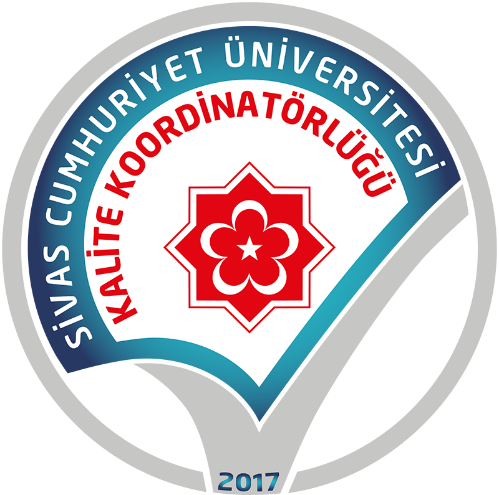